Lecture Notes
                    - Optics-

            Prepared by Dr. Y.M. Hassan 
                             Department of Physics/college of science
Note

Use one of the following copies with lecture notes

1-F. L. Pedrotti, L. M. Pedrotti, Introduction to Optics, 2nd ed., prentice- Hall intrnational,Inc.1993.

2-F. L. Pedrotti, L. M. Pedrotti, and L. S. Pedrotti,
Introduction to Optics 3th , ed., Pearson International edition,Pearson, Addison, Wesley, 2007.
Lecture notes  covering the following  subjects  :
Brief history of Optics
Nature of Light;
Production of light and  measurements,
Matrix method in paraxial optics
 Geometrical Optics;
Aberrations
Some optical Instruments
 Wave Equations;
 Superposition of Waves;
Interference of Light;
 Optical Interferometry;
 Fraunhofer Diffraction;
 Fresnel Diffraction;
 Production of Polarized Light.
 Matrix treatment of polarization
Chapter one :Introductory concepts
bn-al-Haitham ( also known as Alhazen) In his investigations, he used spherical and parabolic mirrors and was aware of spherical aberration. He also investigated the magnification produced by lenses and atmospheric refraction. His work was translated into latin and became accessible to later european scholars
1.1 Brief history of Optics ：
• Middle Ages
– Alkindi, Alhazen defeat emission hypothesis (~9‐10 century AD) 965-1020
– Lens is invented by accident (northern Italy, ~12th century AD)
– Della Porta, da Vinci, Descartes, Gallileo, Kepler ,formulate geometrical optics, explained lens behaviour, construct optical instruments (~15th century AD)
• Beyond the middle ages:
– Newton (1642‐1726) and Huygens (1629‐1695) fight over nature of light
18th–19th centuries : 
-Fresnel, Young experimentally observed diffraction,
defeat Newton’s particle theory
– Maxwell formulates electro‐magnetic equations,
- Hertz verifies antenna emission principle (1899)
1801
Thomas Young (Scotland). Provided support for the wave theory by demonstrating the interference of light
1808
E.L. Malus (France). As a result of observing light reflected from the windows of the Palais Luxembourg in Paris through a calcite crystal as it is rotated, Malus discovered an effect that later led to the conclusion that light can be polarized by reflection
20th century
– Quantum theory explains wave‐particle duality
– Invention of holography (1948)
– Invention of laser (1956)
– Optical applications in communications, fundamental science,
medicine, manufacturing….etc
• Light has the wave‐particle duality. Light behaves like waves in its propagation and in the phenomena of interference and diffraction; however, it exhibits particle‐like behaviour when exchanging energy with matter, as in the Compton
and photoelectric effects.
• Electrons have similar properties.
Bohr’s principle of complementarity: photons and electrons  were neither waves nor particles, but something more complex than either.
• Electrons: obey Fermi‐Dirac statistics
(No 2 electrons in the same interesting system can
be in the same state)
• Photons: obey Bose‐Einstein statistics
(identical photons can have the same energy,
momentum, polarization)
• An electrons is capable of both absorbing and emitting a photon.
• The wave description of light will be adequate to describe most of the optical phenomena treated in this course.
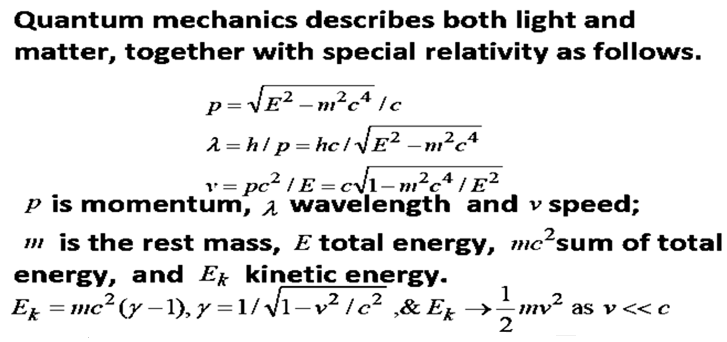 --------------------------( 1.3)
-----------------   (  1.4)
-----------------( 1.5)
Acruial difference between particles  like electrons and neutrons  and particles like photons  that the later have zero rest mass
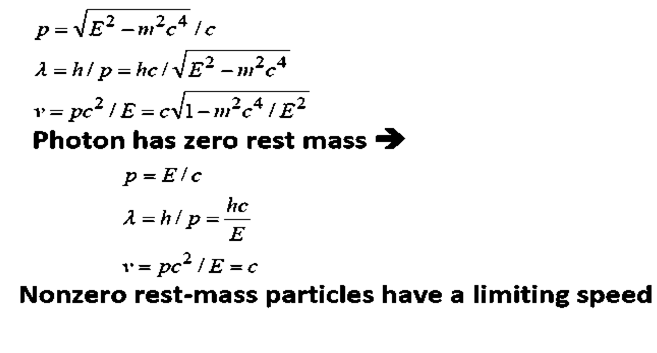 -------------------------------------( 1.6)
---------------------( 1.7)
-----------------------( 1.8)
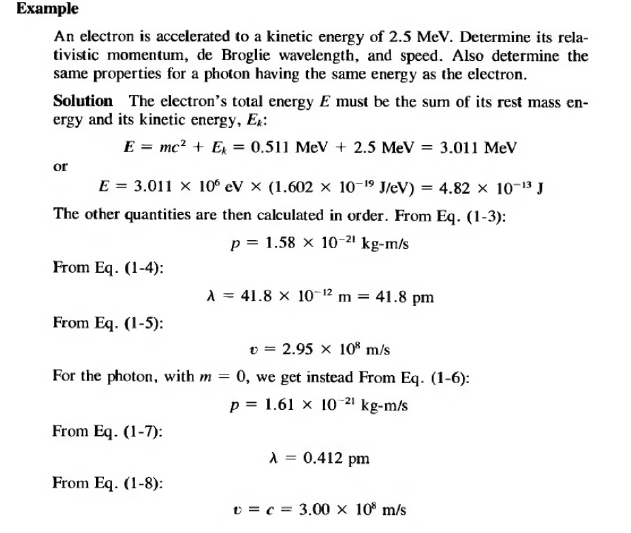 1.2 Electromagnetic Spectrum
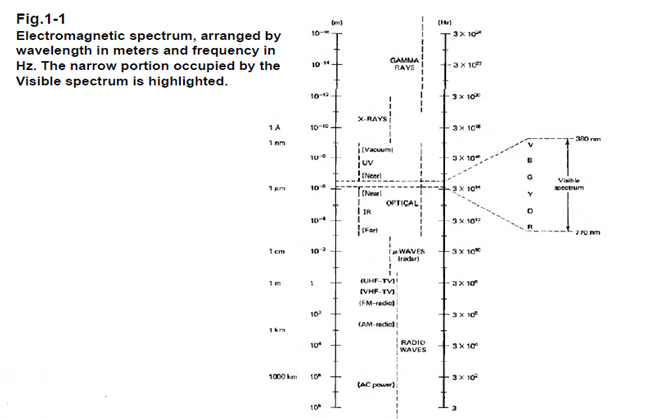 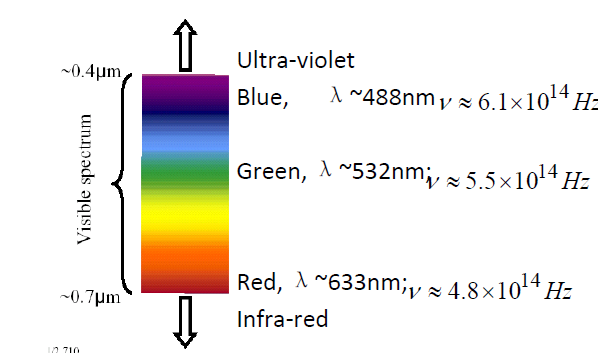 1.3 Radiometry
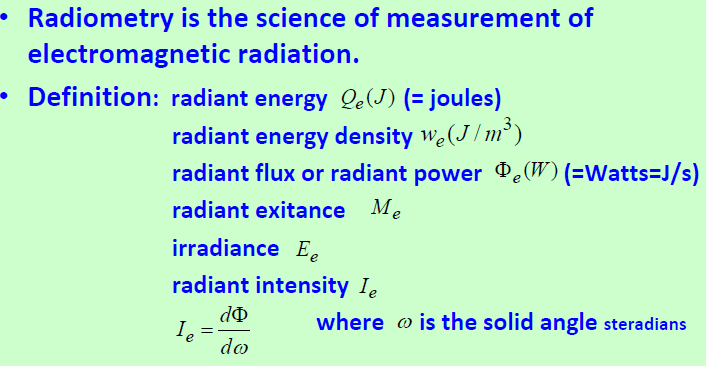 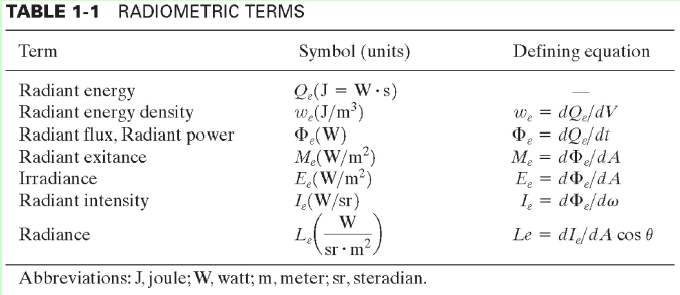 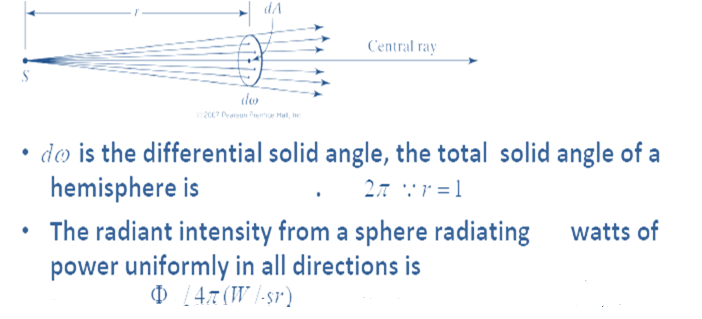 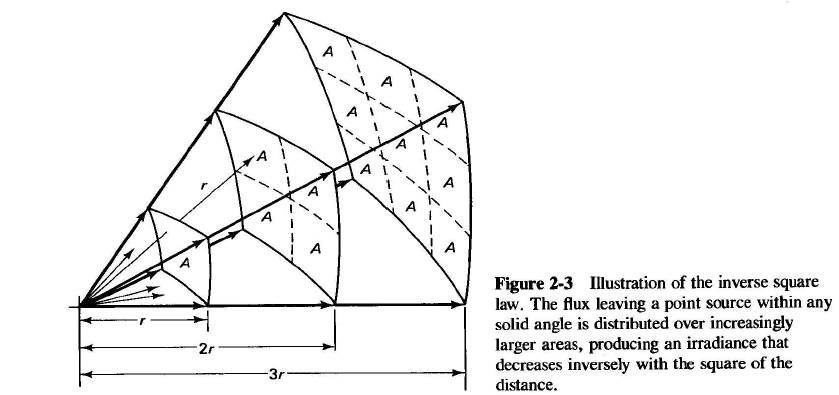 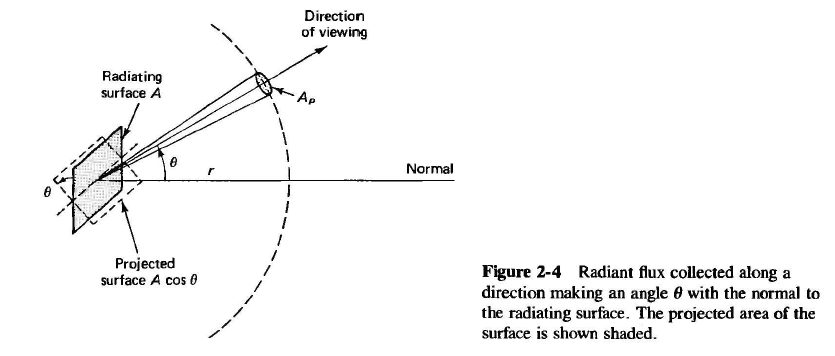 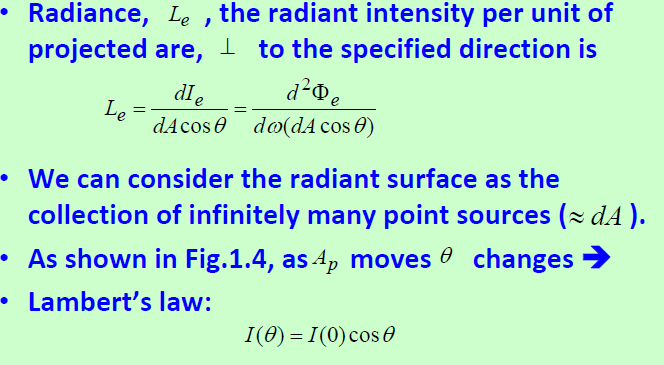 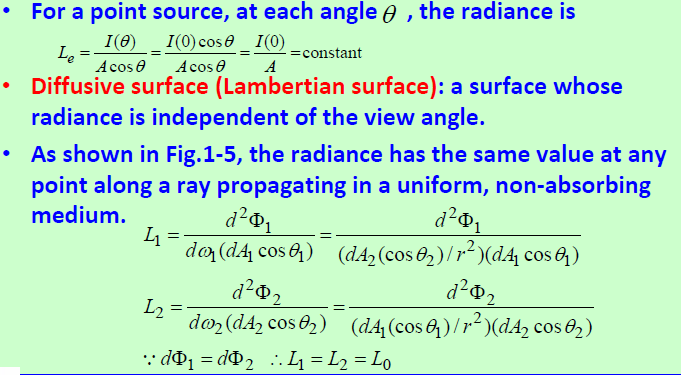 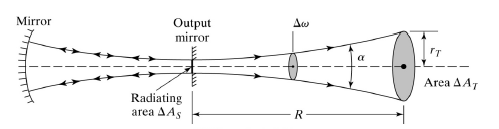 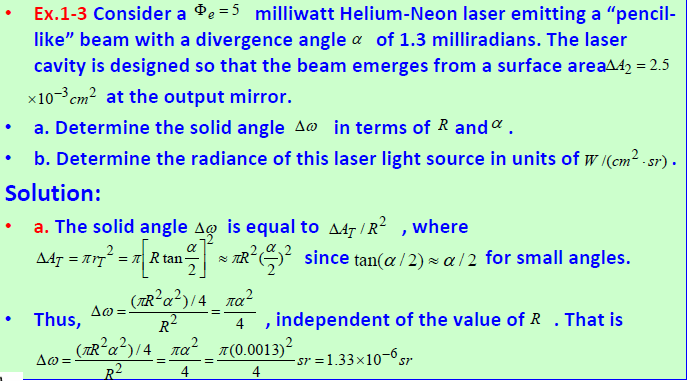 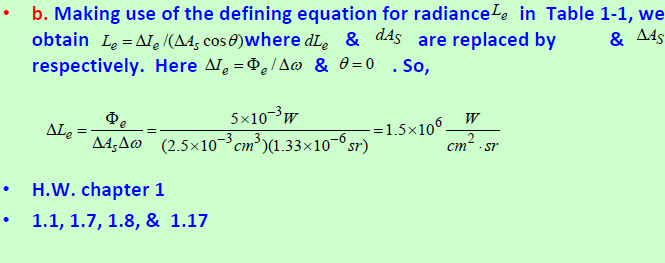 H.W : 1.1, 1.2,1.10